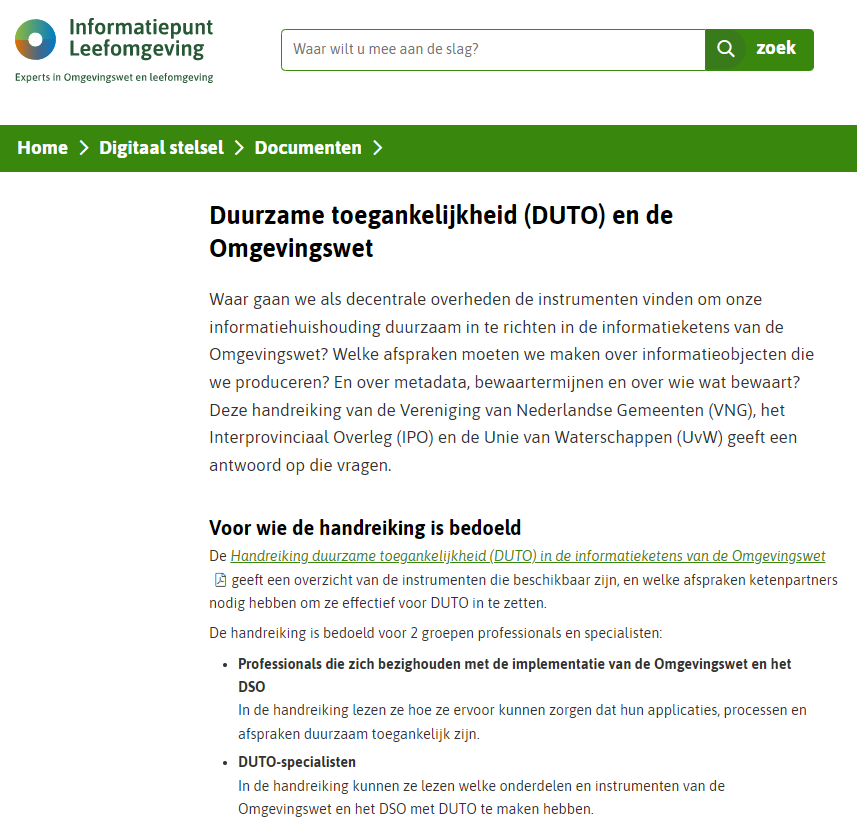 Handreiking Duurzame Toegankelijkheid in de informatieketens van de Omgevingswet
Projectteam
Ben de Jong | adviseur informatiemanagement (zelfstandig)
o.a. gemeente Utrecht en RUD Utrecht
Joost van Koutrik | provinciearchivaris / archiefinspecteur 
Het Utrechts Archief

Uitleg voor
Werkplaats DUTO Aan de slag met de Omgevingswet
25 januari 2022
Kennisplatform Informatiehuishouding: voorlichtingsbestanden en praktijkvoorbeelden
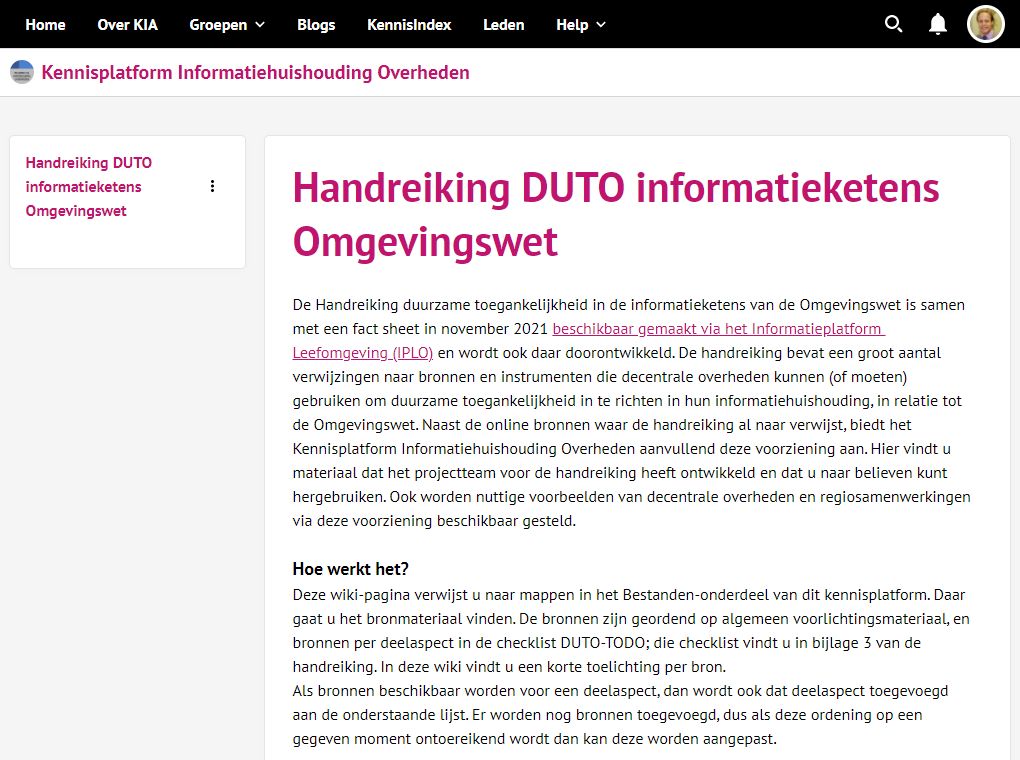 Inhoud
Wat is de Handreiking op hoofdlijnen? 
Aandachtspunten/onderzoeksdoelen bij Van Plan tot Publicatie
Aandachtspunten/onderzoeksdoelen bij toepasbare regels
Aandachtspunten/onderzoeksdoelen bij VTH
Omgevingswet komt eraan - maar hoe zit het met informatiehuishouding?
Welke afspraken moeten
gemeenten | provincies | waterschappen | omgevingsdiensten  veiligheidsregio’s | GGD’en
maken, om duurzaam informatiebeheer in te richten
in hun procesketens onder de Omgevingswet? 

Wisselwerking tussen:
| wat wordt beheerd in Landelijke Voorzieningen 
| waar lokaal beheer voor moet worden ingezet,
| in eigen processysteem/zaaksysteem/DMS/etc.
Veldwerk en vervolgactiviteiten: informatieketens decentrale overheden
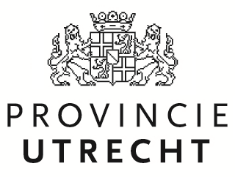 DSO
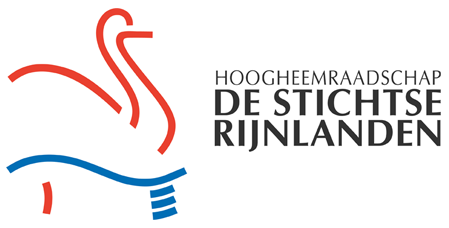 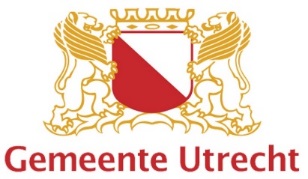 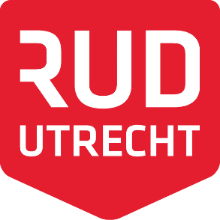 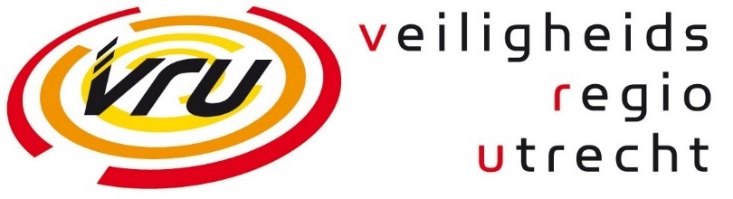 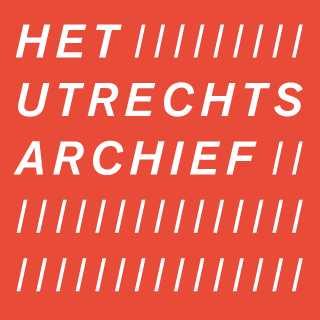 “Begin bij je uitgewerkte proces”
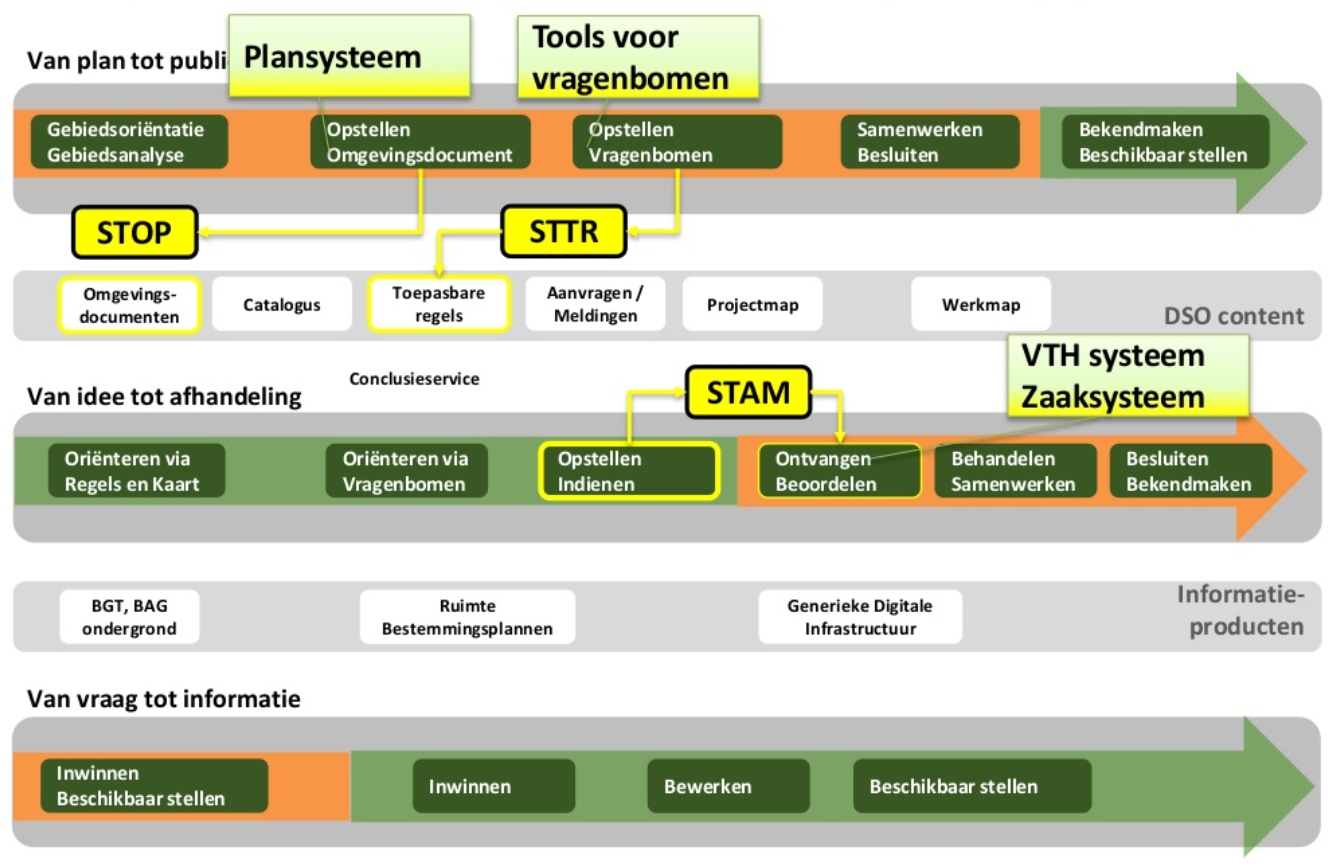 Bron: Leveranciersdag Omgevingswet, 2 november 2018
Handreiking en checklist: ontwerp-indeling en ‘archiving by design’
Onderwerpen
Interbestuurlijke afspraken
Interbestuurlijke standaarden (metagegevens)
Procesafhandeling
Versiebeheer en ‘tijdreizen’
Waardering en selectie (bewaartermijnen)
Toepasbare regels
Vindbaarheid, uitwisselbaarheid en openbaarheid
(Open) standaarden
Toegang en beveiliging
DUTO-eisen programmatuur
Waar moet ik specifiek op letten bij…
provincies?
gemeenten?
waterschappen?
veiligheidsregio’s?
omgevingsdiensten?
GGD’en?
archiefdiensten?
Kaderstellend binnen DSO: waarom, wat, hoe, waarmee?
De uiteindelijke werking van het DSO inclusief DSO-LV is vastgelegd in de Visie 2024 – het ‘waarom’

De eisen aan de functionaliteit liggen vast in het Globaal Programma van Eisen (GPvE) – het ‘wat’

Eisen aan de wijze waarop de eisen aan de functionaliteit en de verwerking en het gebruik van de content worden gerealiseerd liggen vast in de Doelarchitectuur (DA) – het ‘hoe’

Inzicht in de content die vanuit bronhouders beschikbaar moeten komen en een vertaling van de eisen aan die content vanuit wetgeving en de daarin geborgde standaarden. De specifieke invulling die nodig is om het DSO-LV functioneel te laten werken met deze content liggen vast in het Globaal Content Raamwerk (GCR) – het ‘waarmee’
UIVO-I / PIKO: Informatiehuishouding en bedrijfsprocessen, I-ZTC en PDC
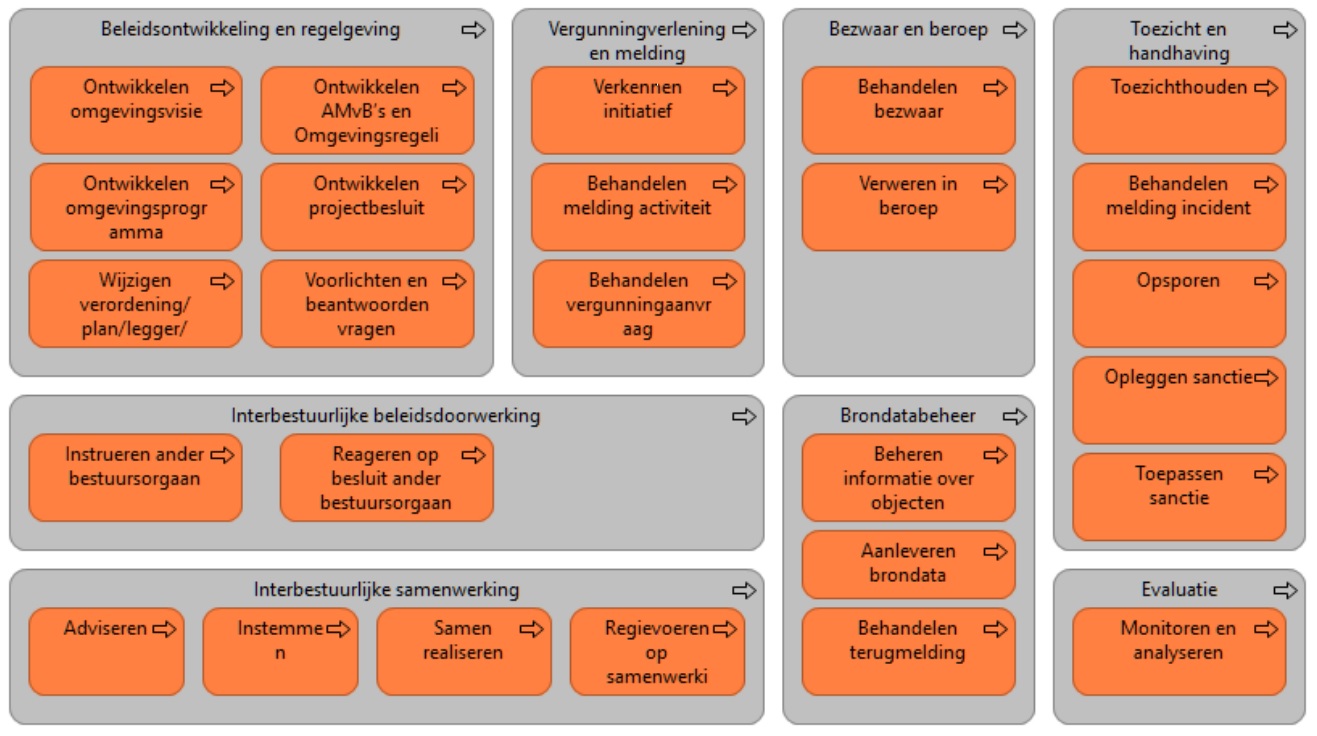 Bron: Interbestuurlijke procesketens Omgevingswet (UIVO-I Ketenprocessen, bijlage 1b)
Checklist onderverdeeld in deelaspecten gerelateerd aan DUTO“Wat moet ik geregeld hebben?” / “Waar kan ik het vinden?”
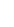 Mogelijk nog relevant: eindrapportage en aanbevelingen stuurgroep/programmaraad
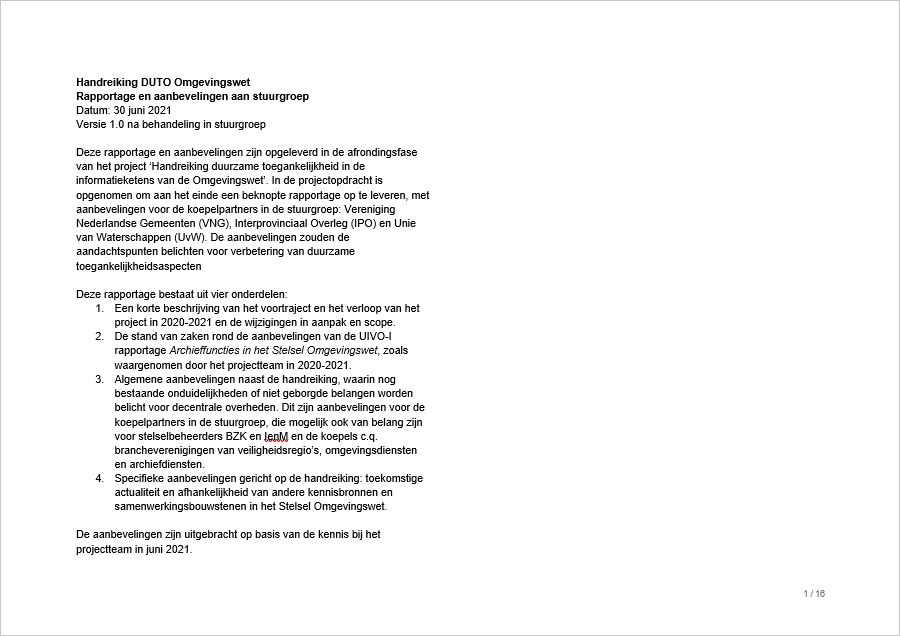 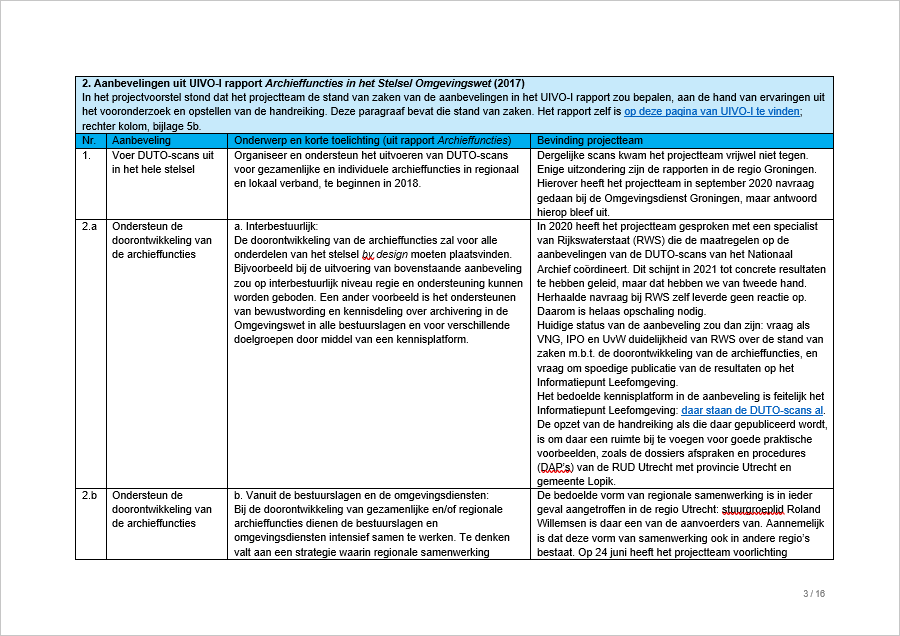 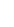 Inhoud
Wat is de Handreiking op hoofdlijnen? 
Aandachtspunten/onderzoeksdoelen bij Van Plan tot Publicatie
Aandachtspunten/onderzoeksdoelen bij toepasbare regels
Aandachtspunten/onderzoeksdoelen bij VTH
DUTO B2 - Volledigheid: “begin bij je uitgewerkte proces”
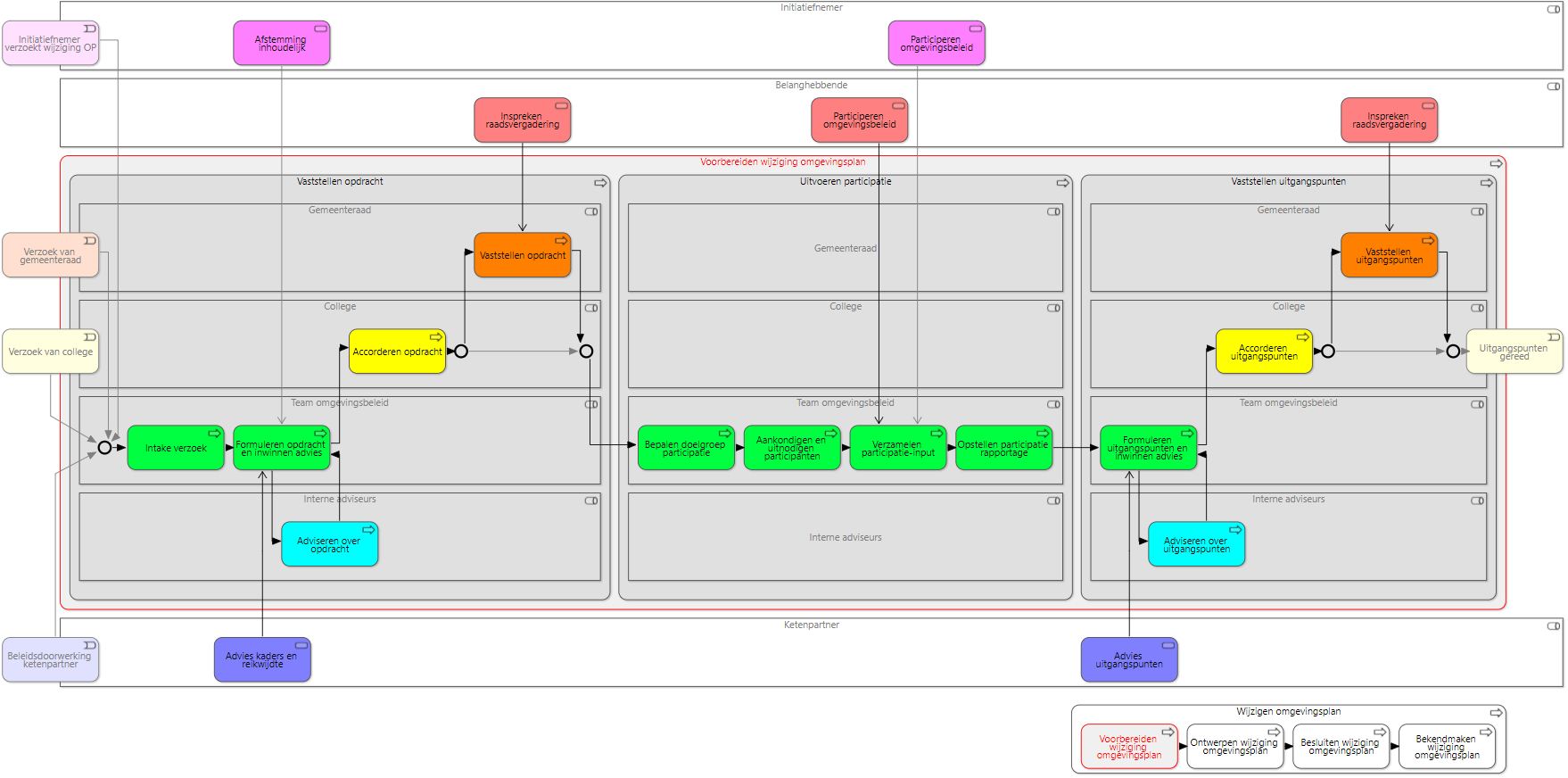 Bron: GEMMA Online Bedrijfsproces ‘Voorbereiden wijziging omgevingsplan’
DUTO B3 – Authenticiteit, besluiten en ‘tijdreizen’
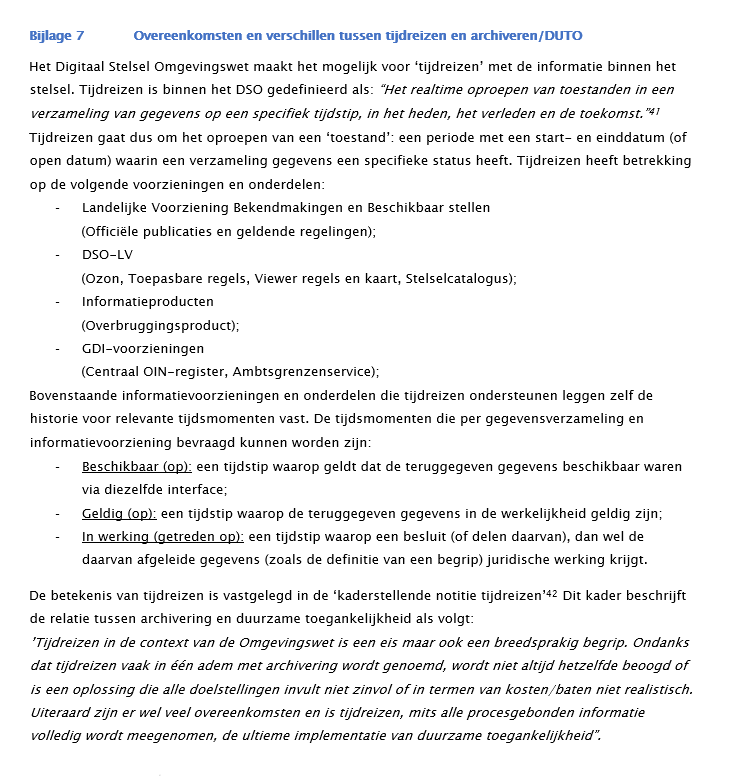 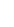 DUTO B3 – Authenticiteit, besluiten en ‘tijdreizen’
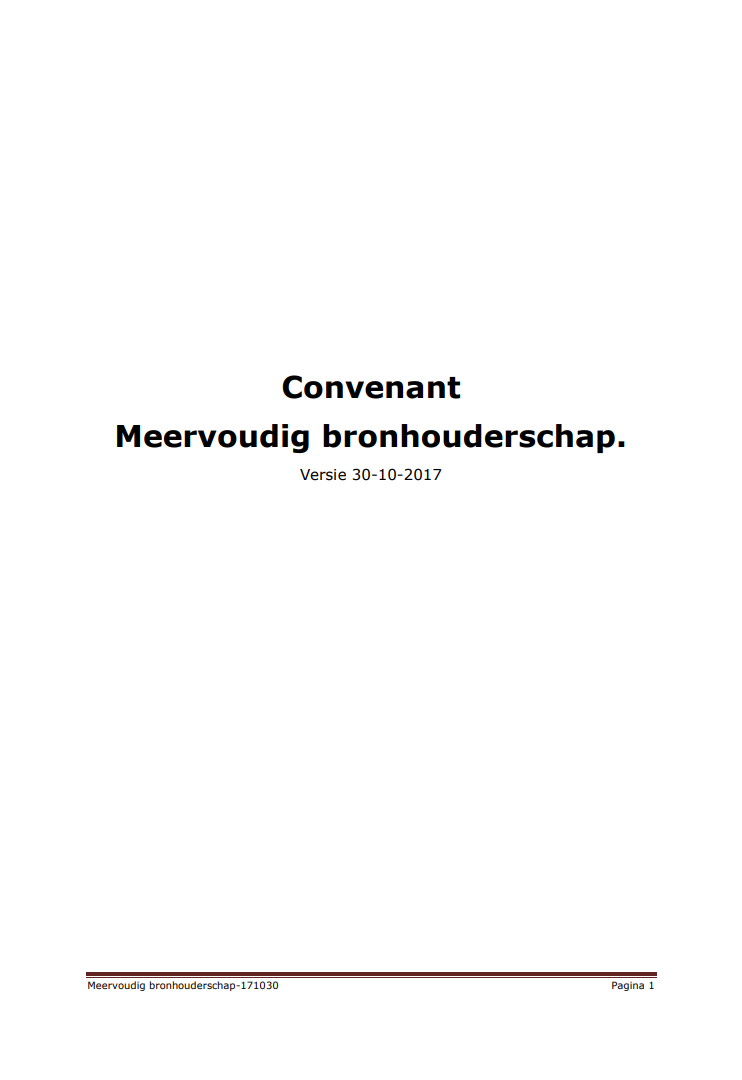 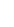 Bron: Deelsite Ketenprocessen UIVO-I op Aan de slag, bijlage 6
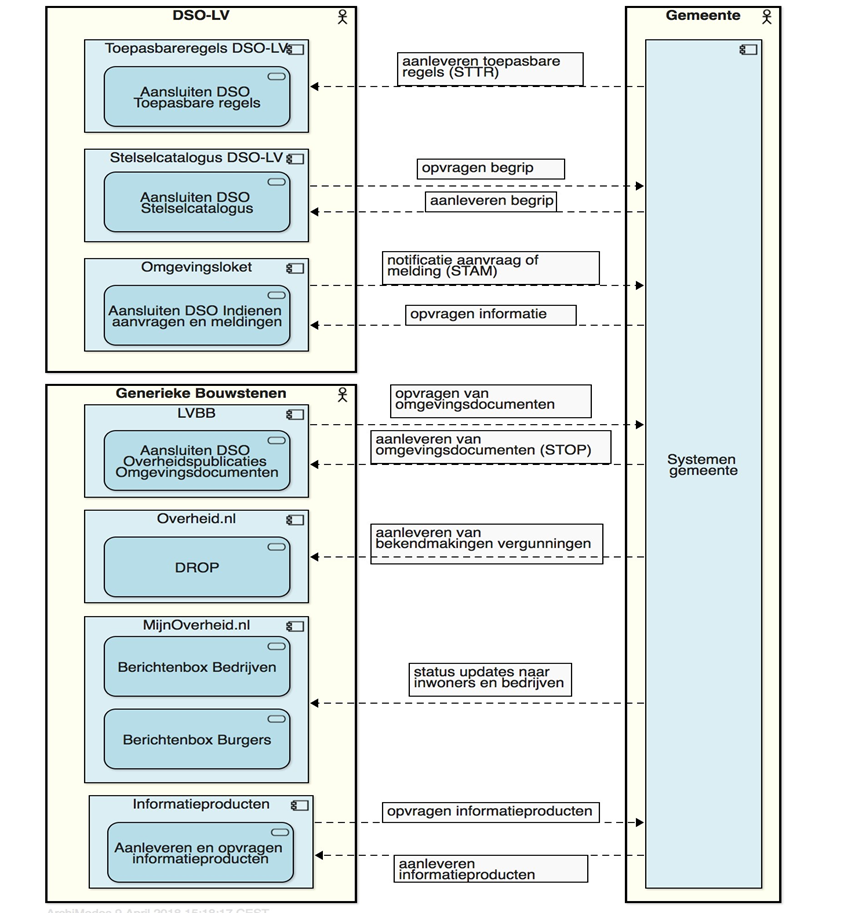 DUTO B2 – Volledigheid,interactie metlandelijkevoorzieningen
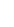 Bron: Provero presentatie 29 mei 2018 Bas Hoondert Han Wammes VNG Realisatie
Inhoud
Wat is de Handreiking op hoofdlijnen? 
Aandachtspunten/onderzoeksdoelen bij Van Plan tot Publicatie
Aandachtspunten/onderzoeksdoelen bij toepasbare regels
Aandachtspunten/onderzoeksdoelen bij VTH
Zaakgericht: proces en informatieobjecten van ‘toepasbare regels’?
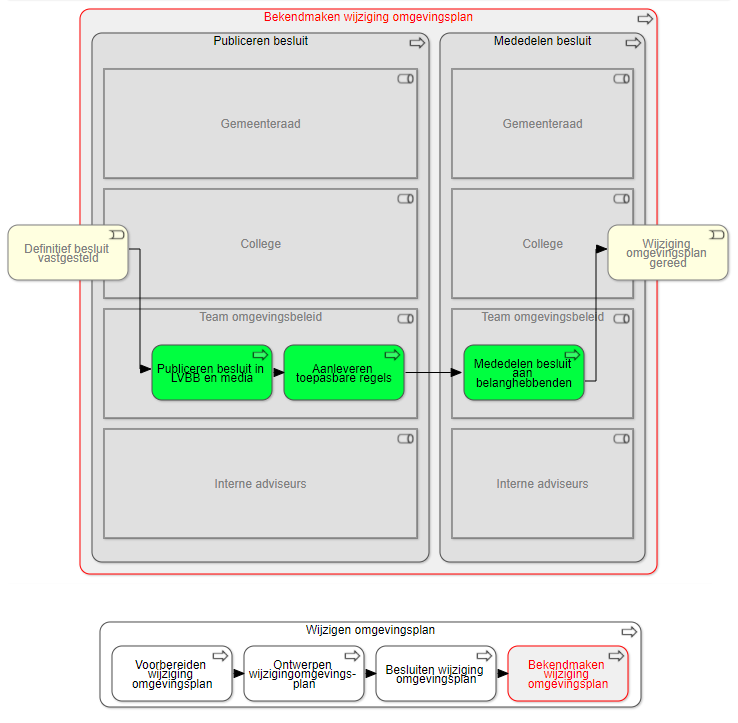 Bron: GEMMA thema OmgevingswetDeelproces ‘Bekendmaken wijziging omgevingsplan’
DUTO B5 – Waardering en selectie: wat te doen met toepasbare regels?
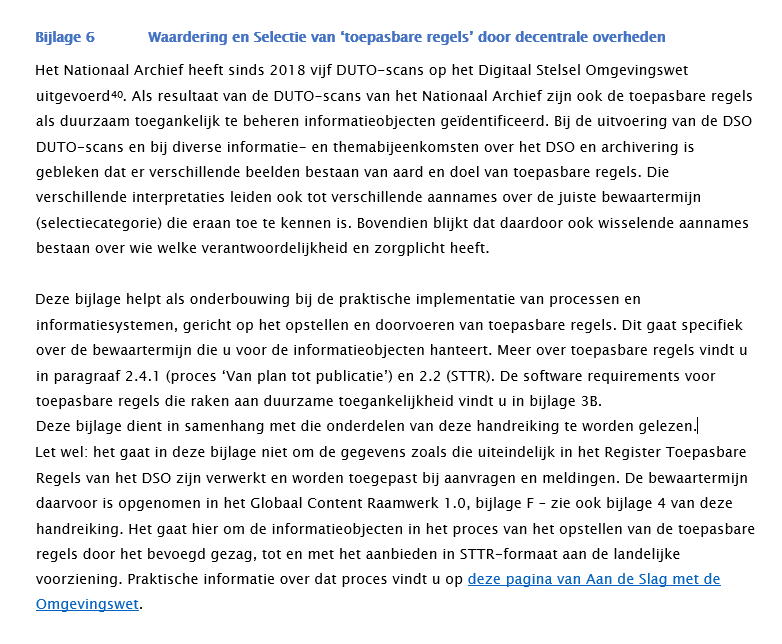 DUTO B9 – Programmatuur: requirements voor toepasbare regels en STTR
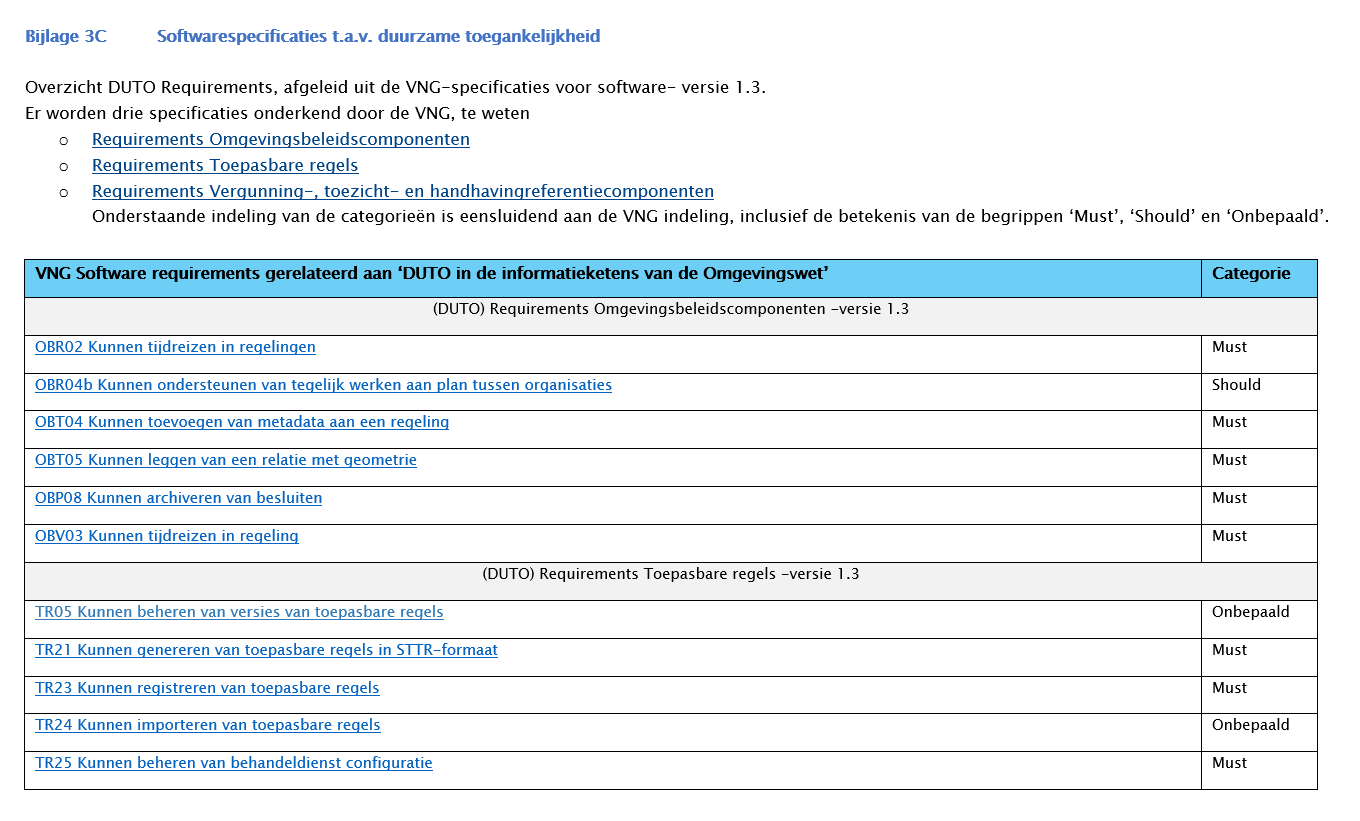 Inhoud
Wat is de Handreiking op hoofdlijnen? 
Aandachtspunten/onderzoeksdoelen bij Van Plan tot Publicatie
Aandachtspunten/onderzoeksdoelen bij toepasbare regels
Aandachtspunten/onderzoeksdoelen bij VTH
Start weer bij het proces
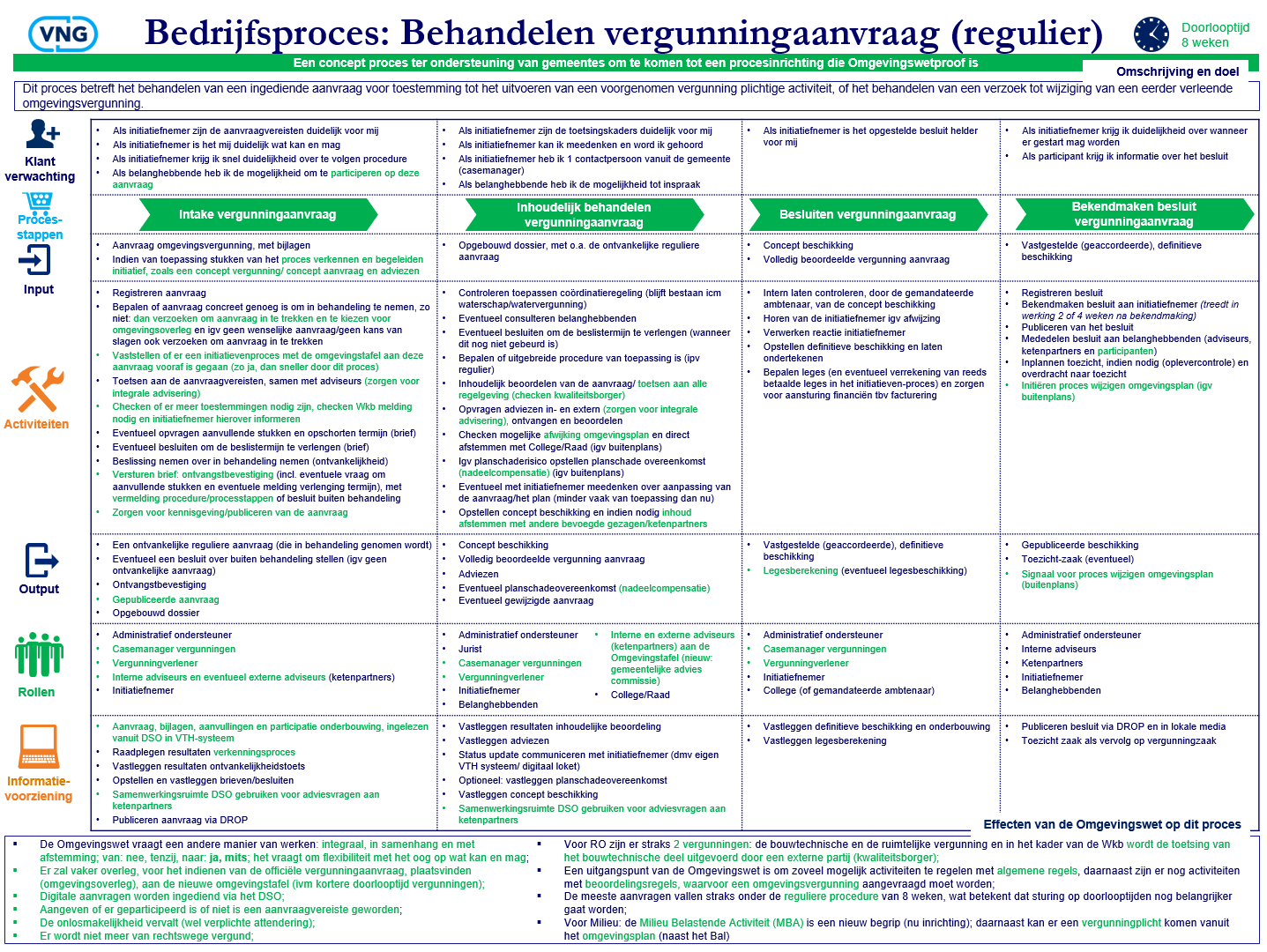 Bron: Werkende processen, vergunningaanvraag
Wie is bevoegd voor wat? En wordt dus ook verantwoordelijk?
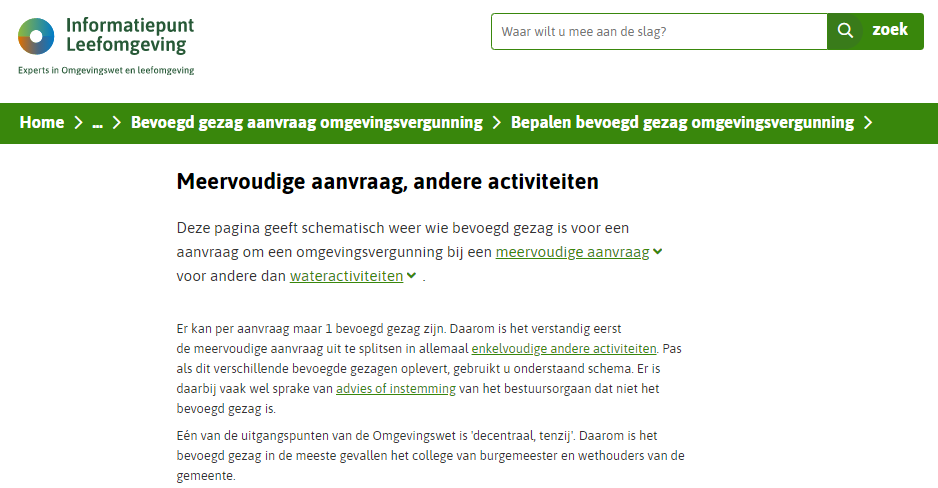 Wie is bevoegd voor wat? Gevolgen van samenloop en magneetactiviteiten
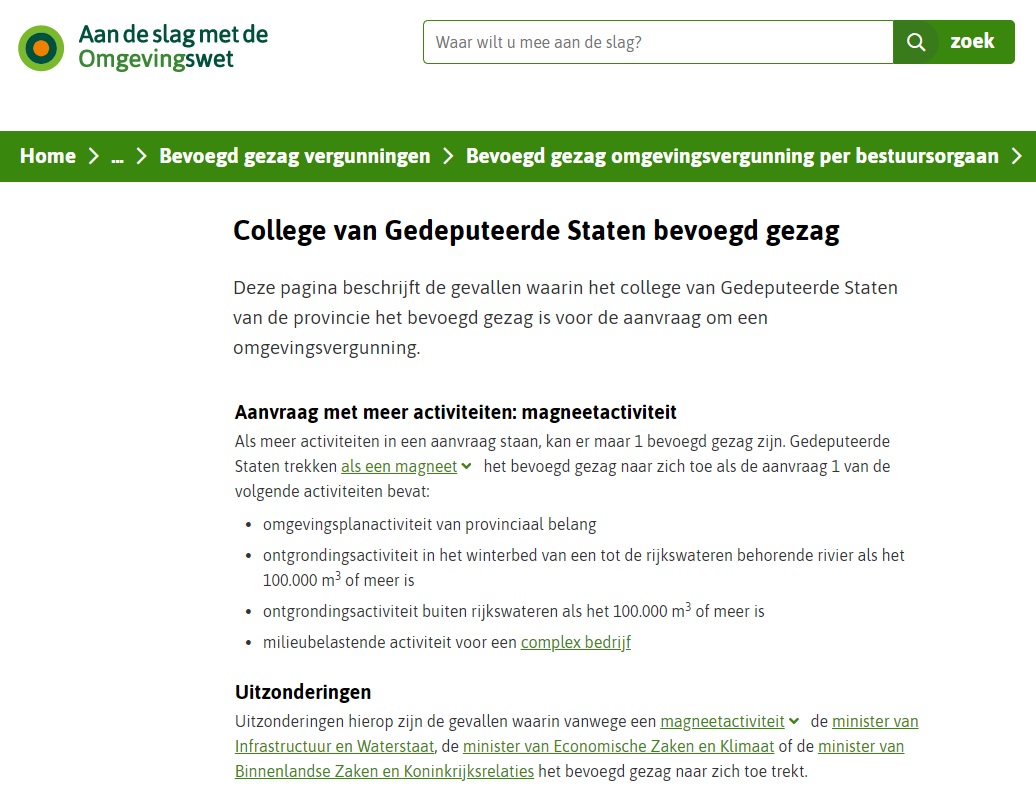 Afspraken nodig over toegankelijkheid informatie voor medeoverheden?
DUTO B4 – Metagegevens: toepassing I-ZTC en PDC
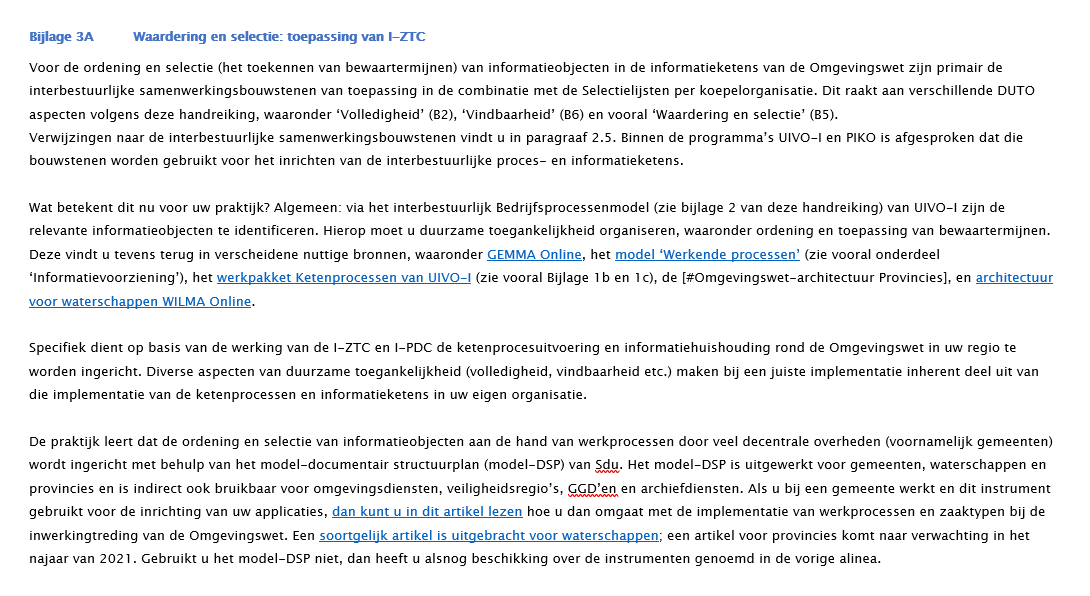 DUTO B4 – Metagegevens en wat doen we met STAM-berichten?
DUTO B4 – Metagegevens: Samenwerkvoorziening en -functionaliteit
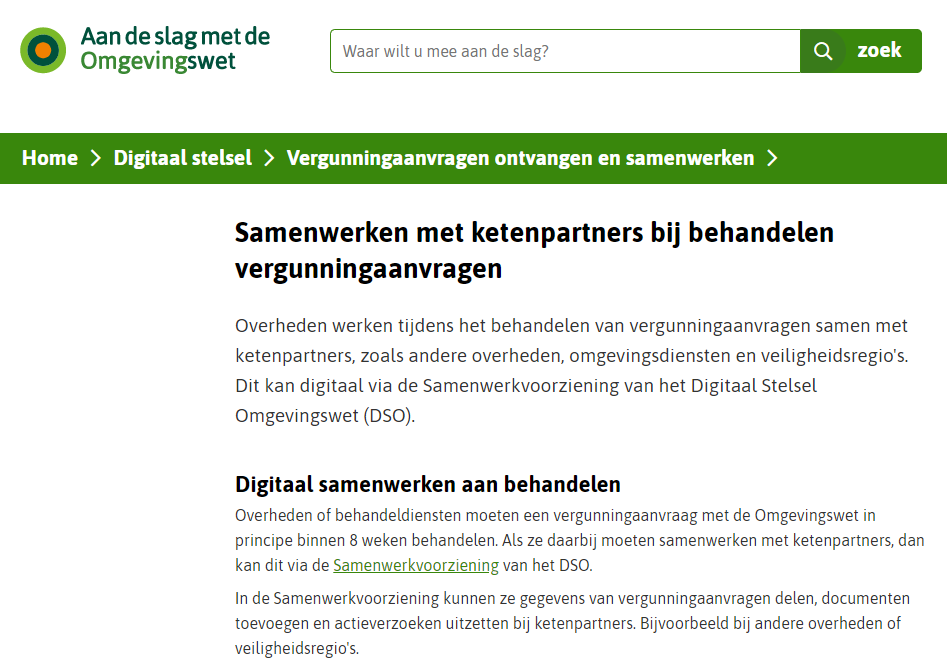 Metadata samenwerking:samenwerkingIdsamenwerkVorm status aangemaaktDoorOIN aangemaaktDoorNaam creatieDatumkenmerkSysteemnummerBinnenSyteemlaatstAangepastDoorOINlaatstAangepastDoorNaamcontactpersoonNaamcontactpersoonEmailadrescontactpersoonTelefoonnummerlaatstAangepastDatumtitelbeschrijvingtaal Metadata document:bestandsNaamkenmerkSysteemnummerBinnenSysteemdossierNummeraangemaaktDoorOINaangemaaktDoorNaamcreatieDatumlaatstAangepastDoorOINlaatstAangepastDoorNaam laatstAangepastDatumdocumentIdentificatiedocumentOmschrijvingvertrouwelijkheidsAanduidingtaalformaat
Bron: Aan de Slag, nieuwsbrief ontwikkelfase P14
DUTO B4 – Metagegevens: Samenwerkvoorziening en -functionaliteit
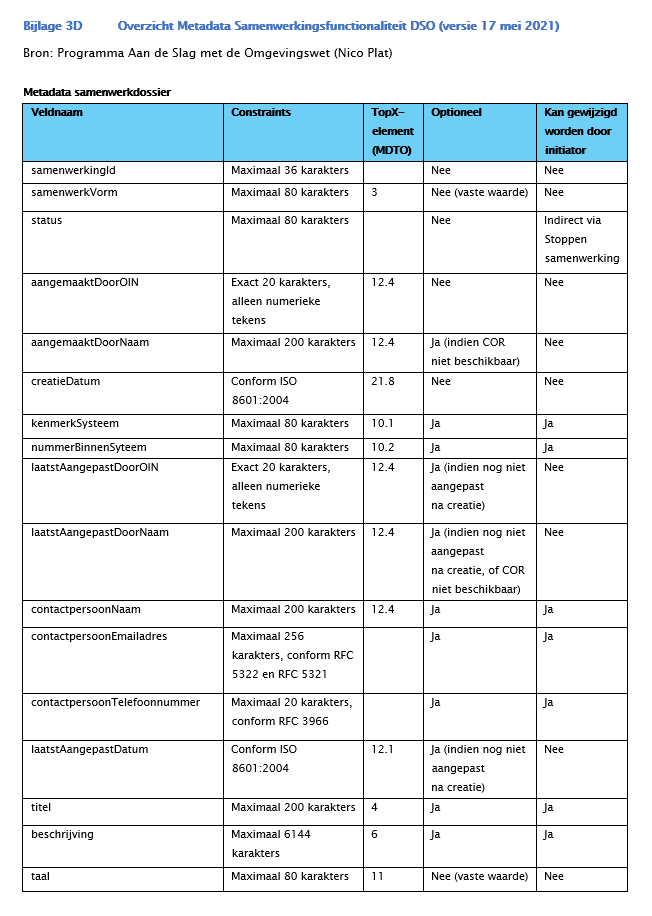 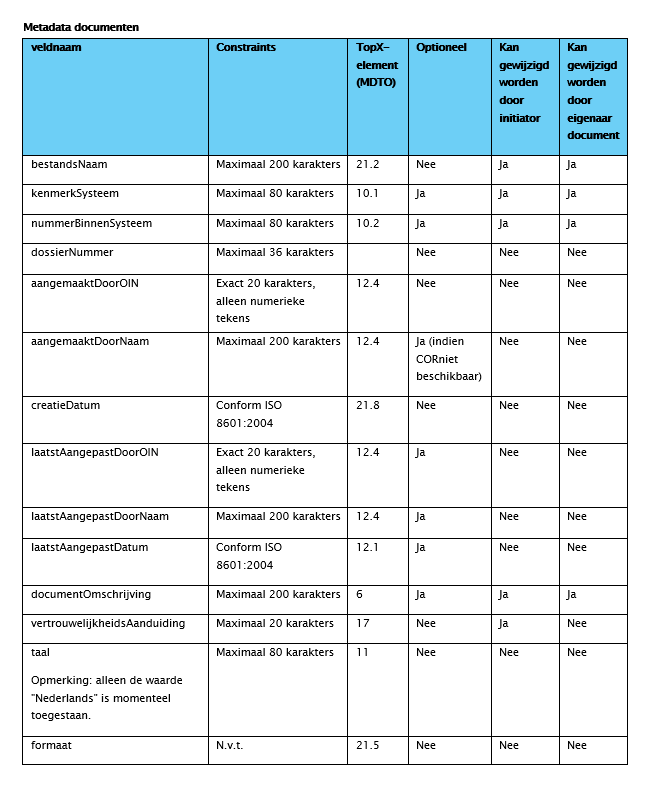 Vraagstukken gerelateerd aan VTH: Wet kwaliteitsborging voor het bouwen
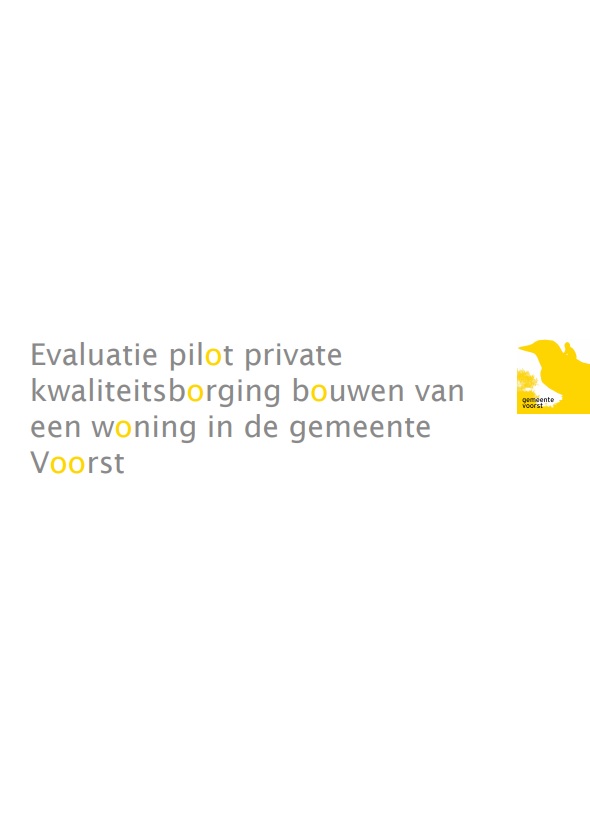 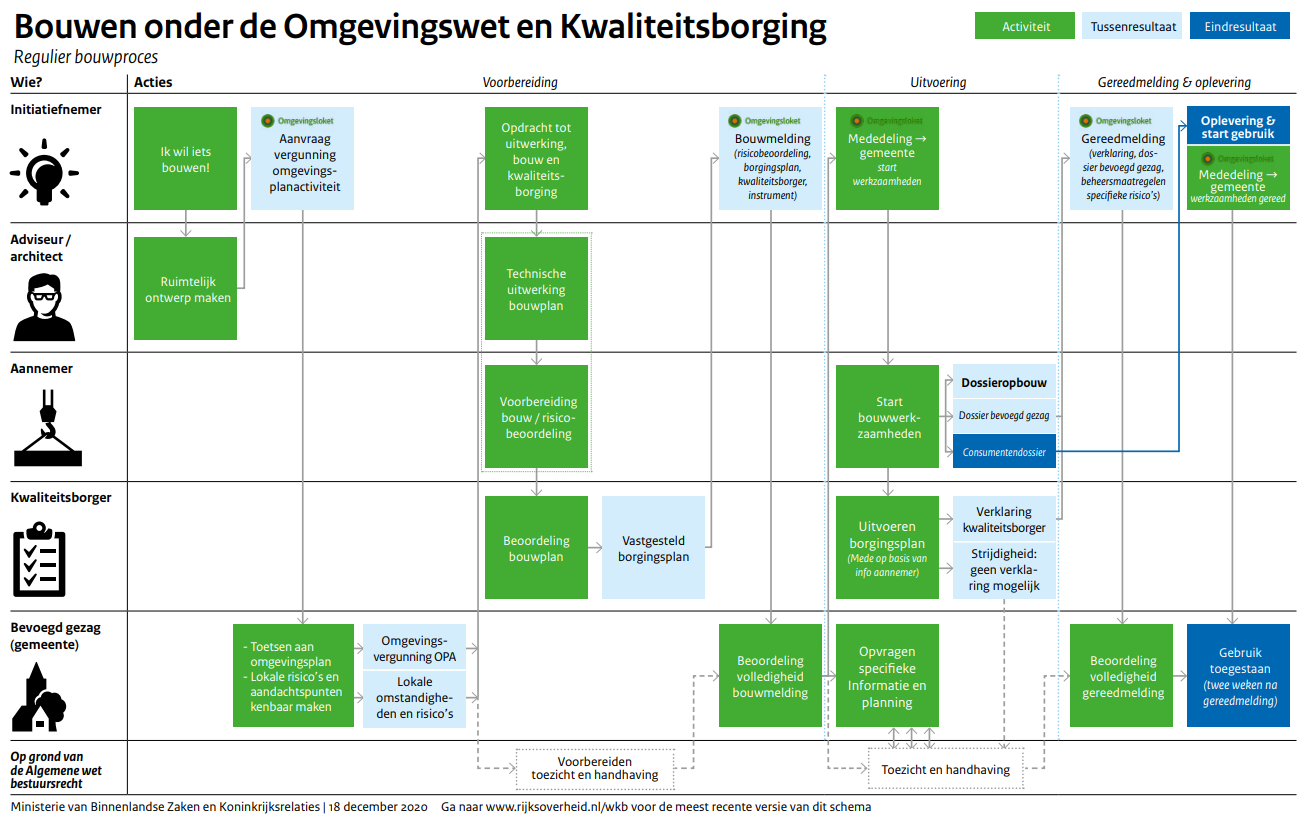 Tweede bron: Kamerbrief BZK 4 maart 2021, Toelichting proefprojecten Wkb, bijlage proefproject gemeente Voorst